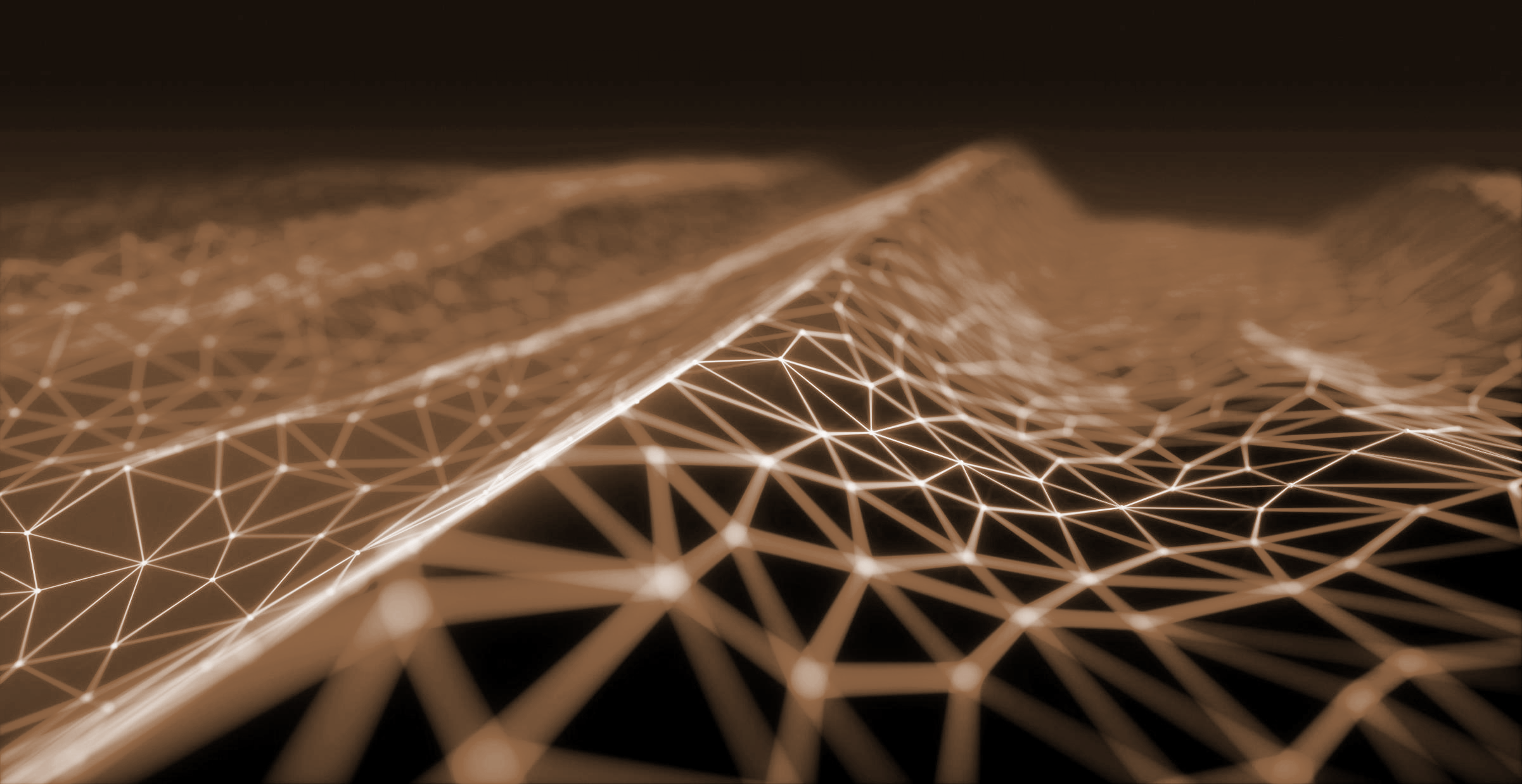 NPGC3 2025
Greening the Red Dot : Building a City in Nature and a Resilient future
BRIEFING : 12th March 2025
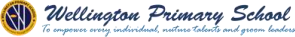 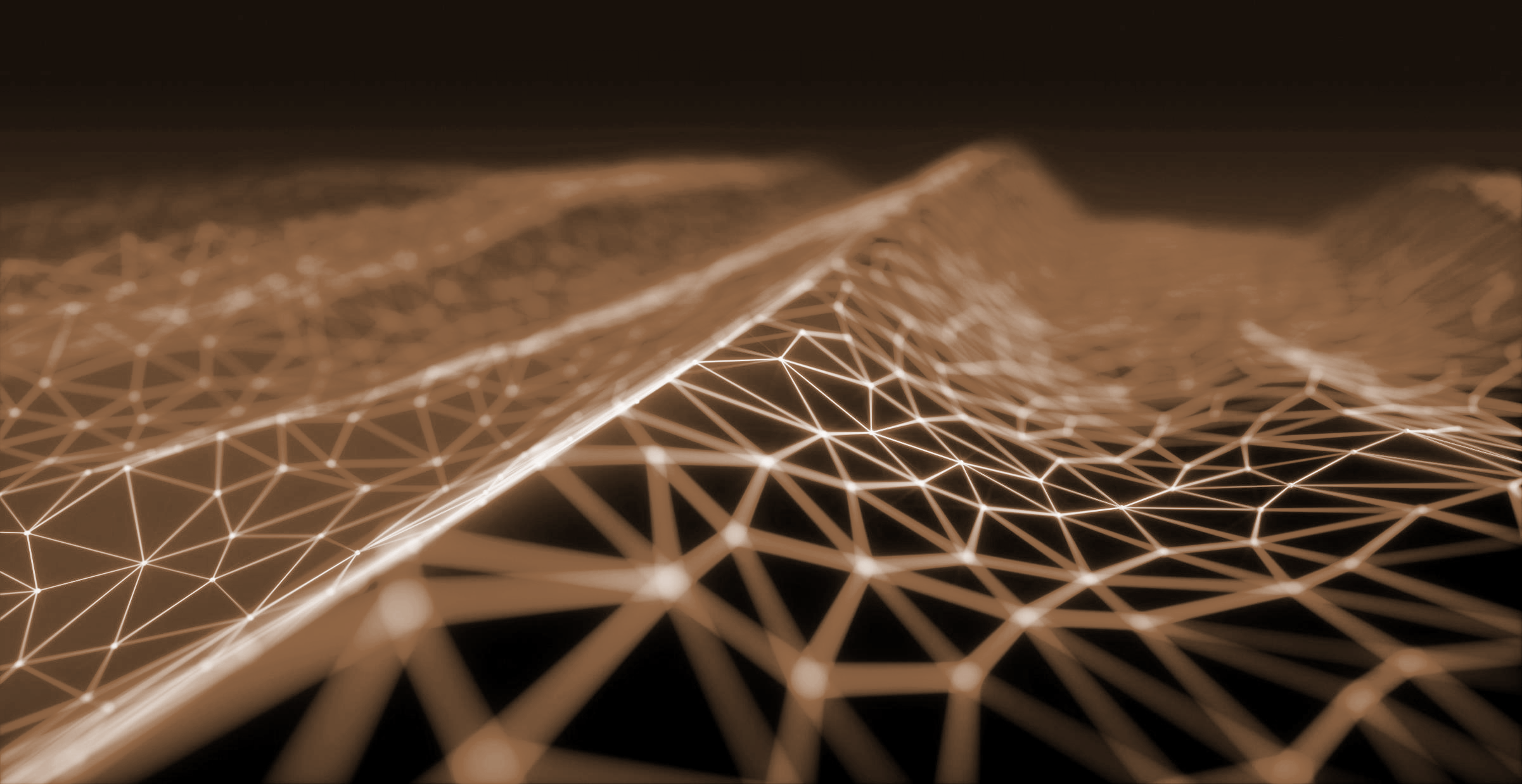 NPGC3 2025
To all participating schools in 2024…
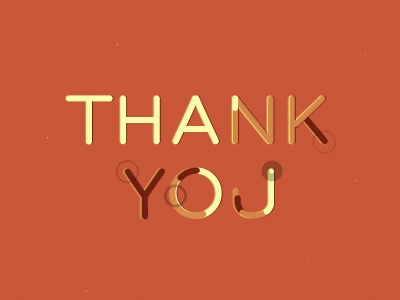 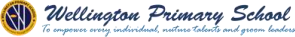 Greening the Red Dot : Building a City in Nature and a Resilient future
Objectives
For students to understand what greening means to them
Value-add to student's learning
Introduce an awareness level of coding/programming to students 
Using Computational Thinking in problem solving
https://www.greenplan.gov.sg/
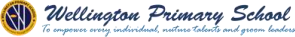 ZOOM MEETING FLOW
UNDERSTANDING THE THEME
GAME IDEAS
COMPETITION MATTERS
IMPORTANT DATES
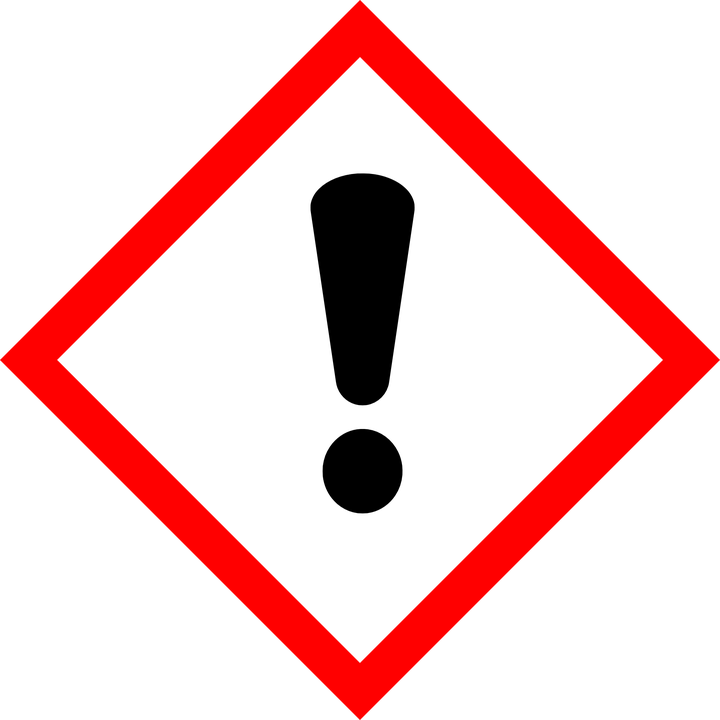 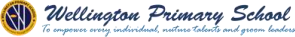 Greening the Red Dot : Building a City in Nature and a Resilient future
https://www.greenplan.gov.sg/
Greening is the process of transforming living environments, and also artifacts such as a space, a lifestyle or a brand image, into a more environmentally friendly version (i.e. 'greening your home' or 'greening your office'). The act of greening generally involves incorporating more environmentally friendly systems into one's environment, such as the home, work place, and general lifestyle.
*wikipedia
Greening the Red Dot : Building a City in Nature and a Resilient future
https://www.greenplan.gov.sg/
How do we incorporate nature into our city
How do we build a resilient future?
Greening the Red Dot : Building a City in Nature and a Resilient future
https://www.greenplan.gov.sg/
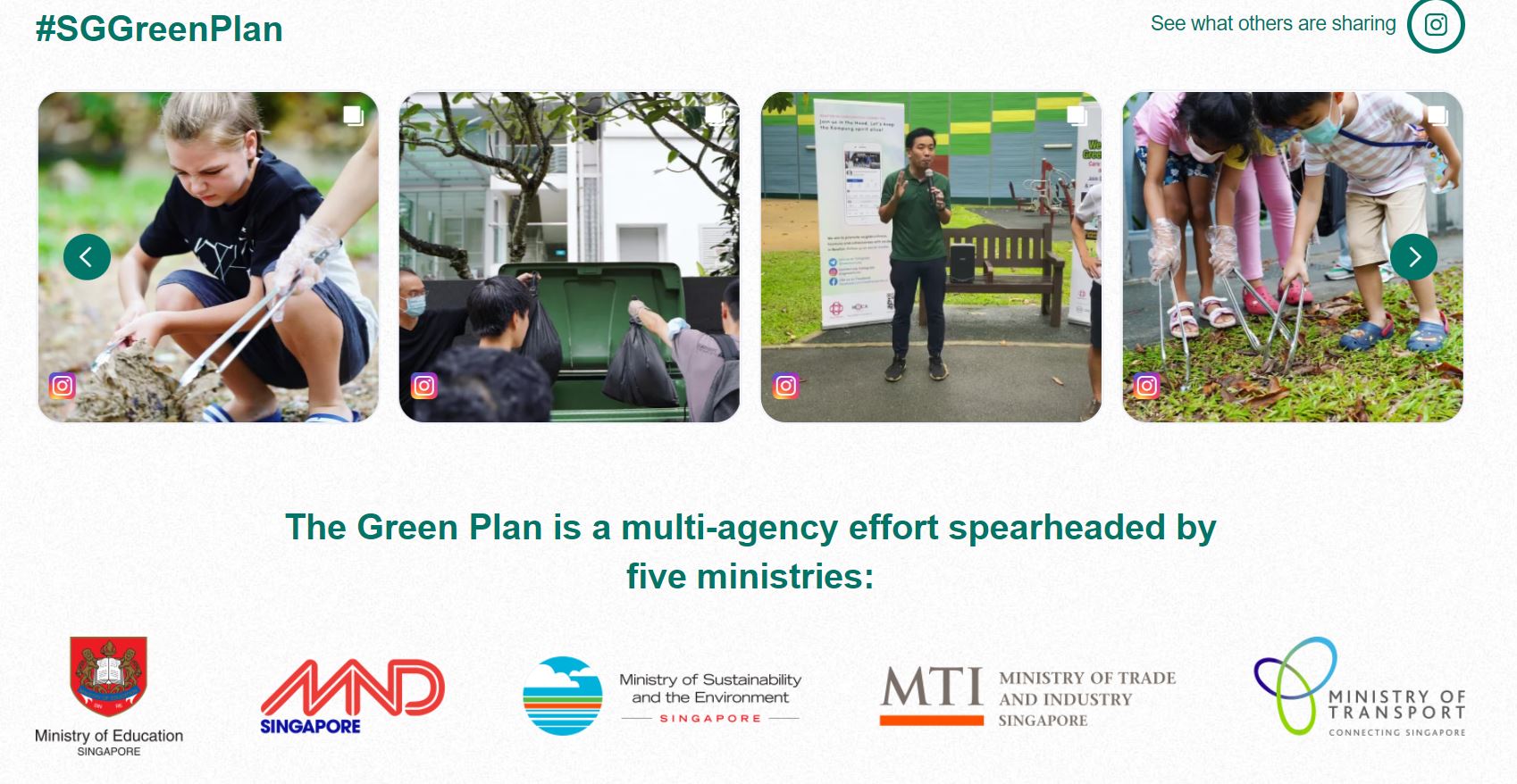 Greening the Red Dot : Building a City in Nature and a Resilient future
https://www.greenplan.gov.sg/
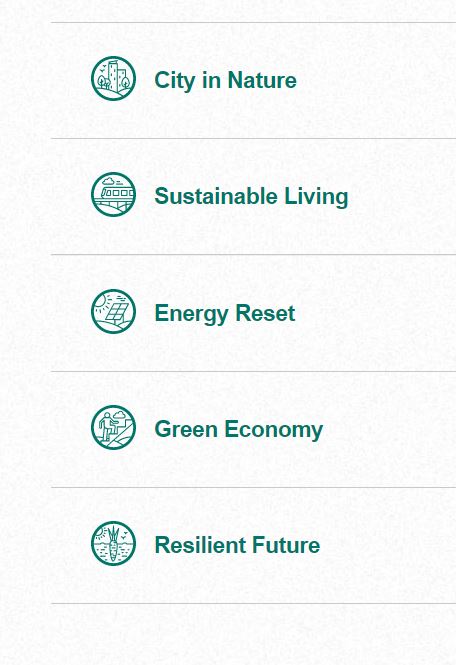 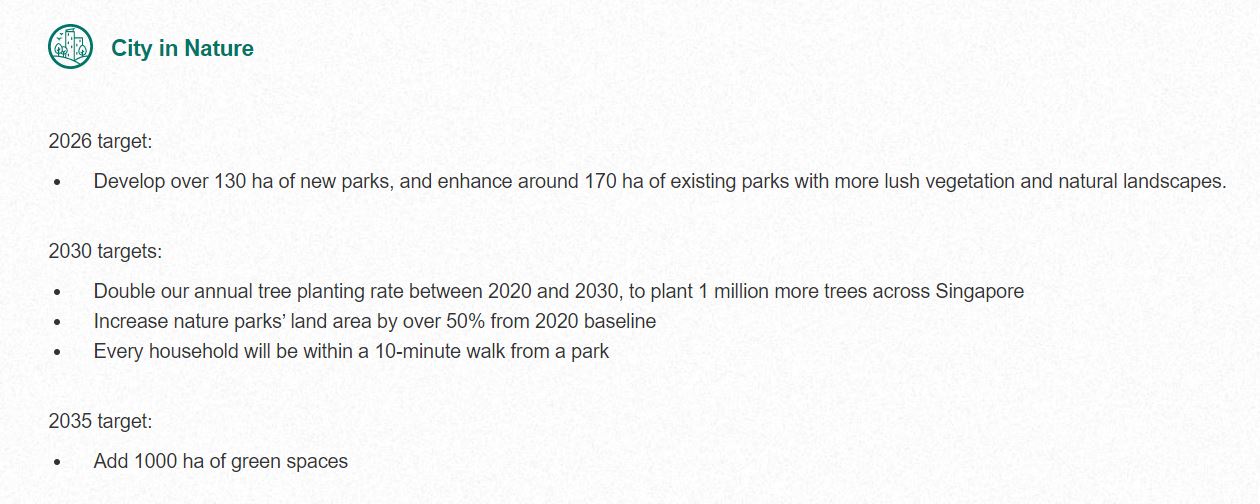 Building a City In Nature
Expand Green Spaces & Urban Forests

Plant More Trees – Increase tree cover along streets, sidewalks, and highways to improve air quality and reduce urban heat.
Pocket Parks – Convert vacant lots and underused spaces into small parks or green plazas. 
Urban Forests – Use the Miyawaki method to grow dense, native forests in small areas.
 Wildlife Corridors – Connect parks and natural areas to help wildlife move freely.
Building a City In Nature
2. Green Buildings & Infrastructure
Green Roofs & Walls – Cover rooftops and building facades with vegetation to reduce heat and provide insulation.
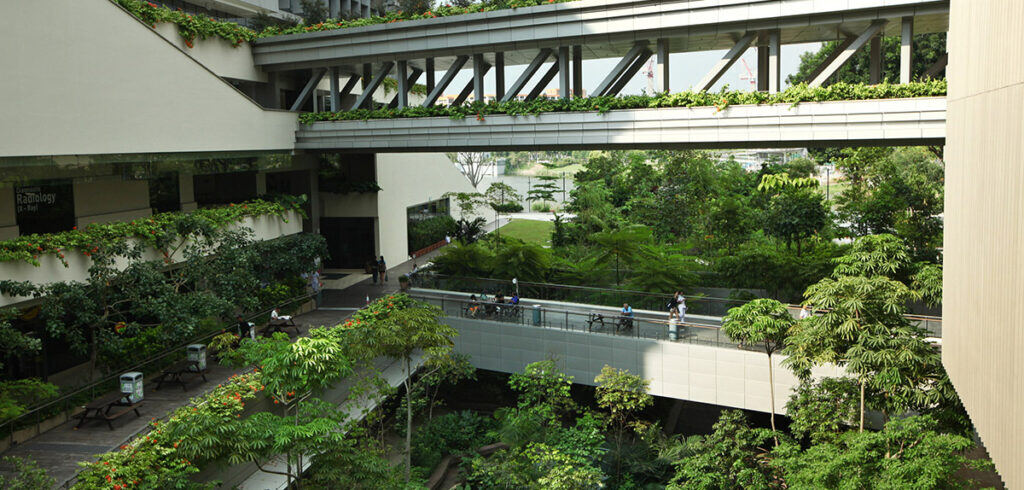 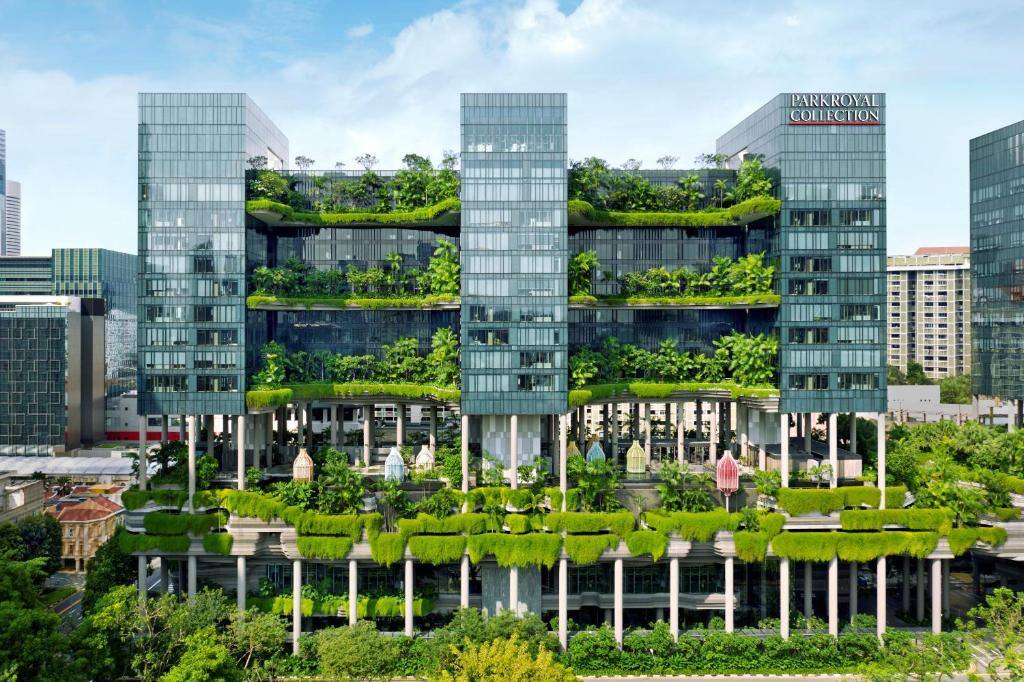 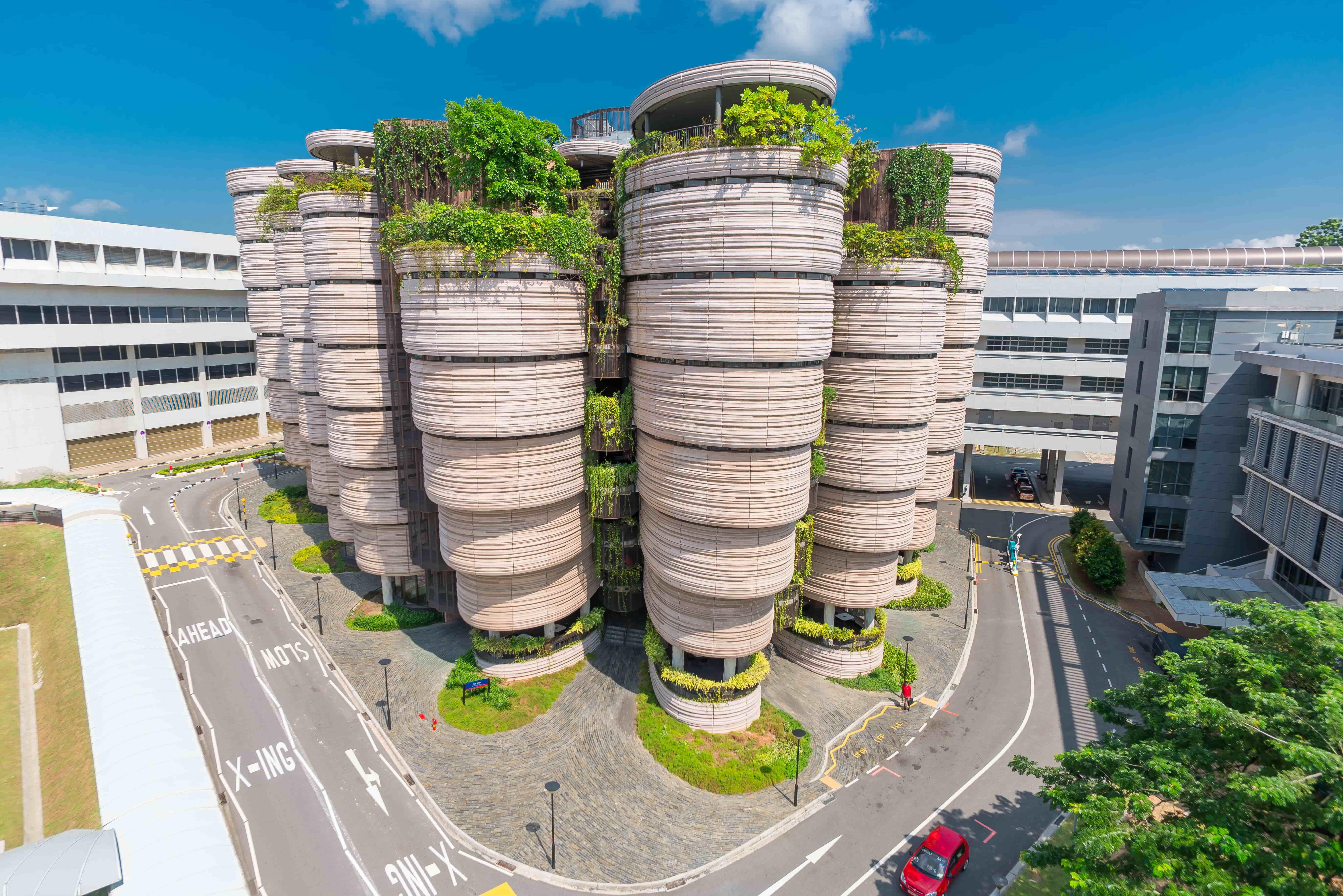 Khoo Teck Puat hospital
Parkroyal on Pickering
NTU
Building a City In Nature
Permeable Pavements – Replace concrete with water-absorbing surfaces to prevent flooding.
 Rain Gardens – Design landscaped areas to capture and filter rainwater runoff.
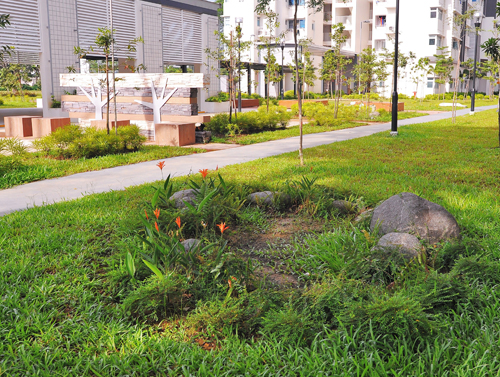 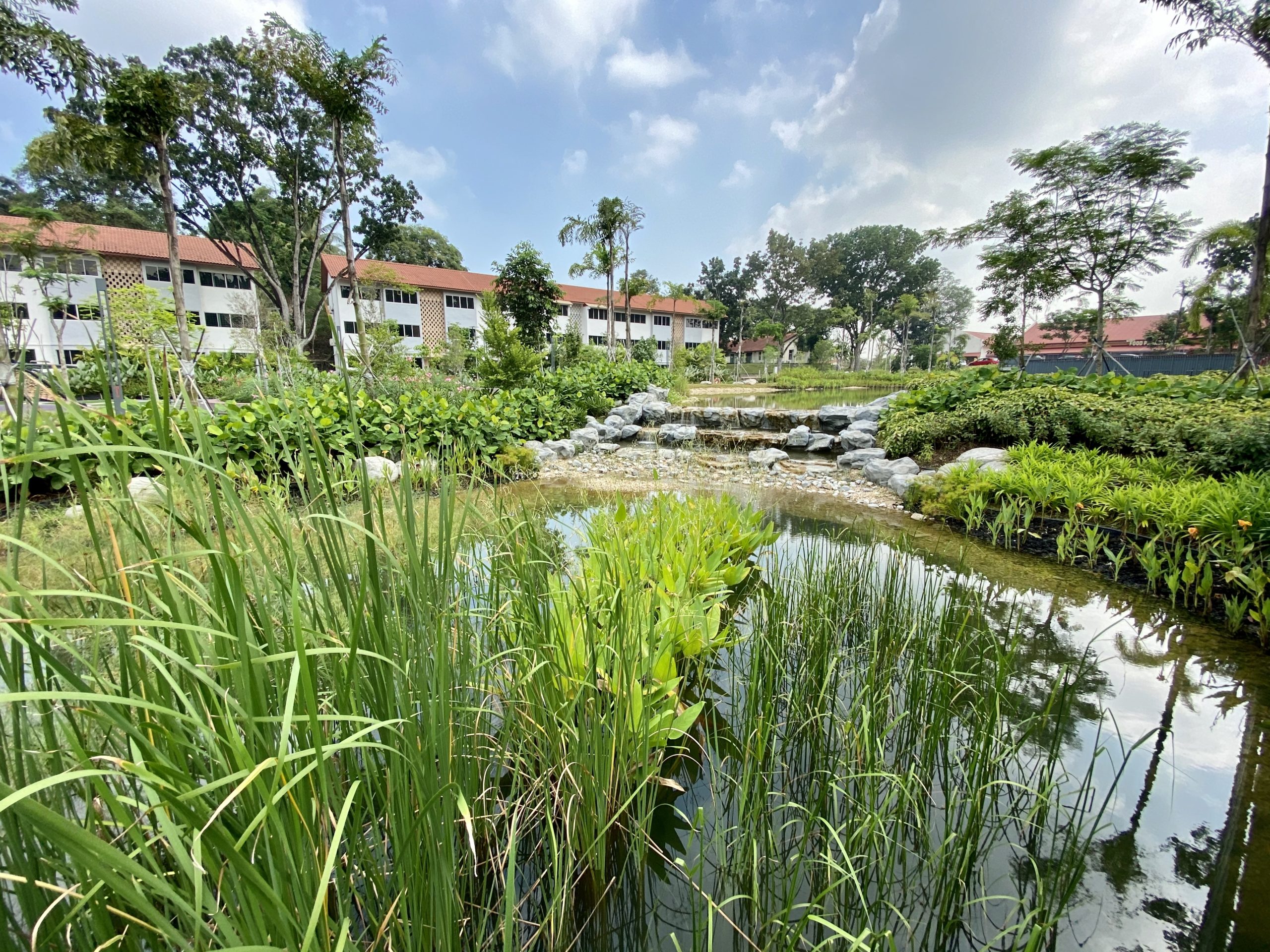 Yunnan Garden
Teban Vista
Building a City In Nature
3. Nature-Inspired Urban Planning

Eco-Districts – Design neighborhoods with green spaces, sustainable energy, and eco-friendly transport.
Building a City In Nature
4. Community-Driven Initiatives

 Urban Farming & Community Gardens – Transform rooftops and vacant lots into productive green spaces.

 Adopt-a-Tree Programs – Let residents care for street trees to ensure their survival.
 Green Schoolyards – Turn school playgrounds into lush, shaded learning spaces.
Greening the Red Dot : Building a City in Nature and a Resilient future
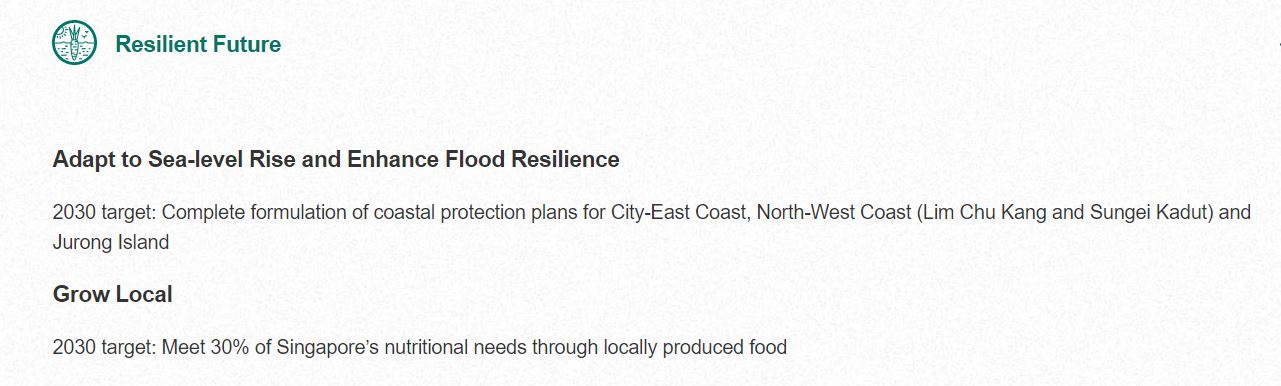 https://www.greenplan.gov.sg/
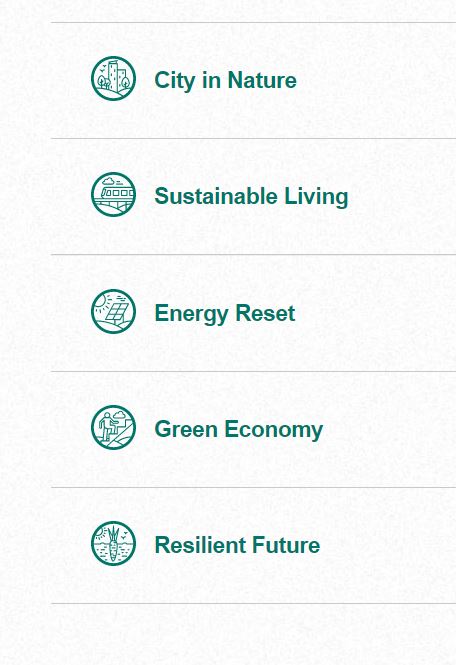 Building a Resilient Future
1. Adapt to Sea level Rise and Enhance Flood Resilience

Constructing coastal barriers – to counter erosion and rising sea level caused by climate change 

Rainwater Harvesting – Use collected rainwater for irrigation in parks and gardens.
 Restore Wetlands & Rivers – Bring back natural waterways to manage floods and create habitats.
Building a Resilient Future
2. Grow food locally to meet domestic food consumption
Lab grown meat – growing meat in laboratory to meet domestic demand for meat
Urban Biodiversity Programs – Encourage rooftop farming, bird-friendly buildings, and pollinator gardens and hydroponic agriculture to grow plants
Greening the Red Dot : Building a City in Nature and a Resilient future
https://www.greenplan.gov.sg/
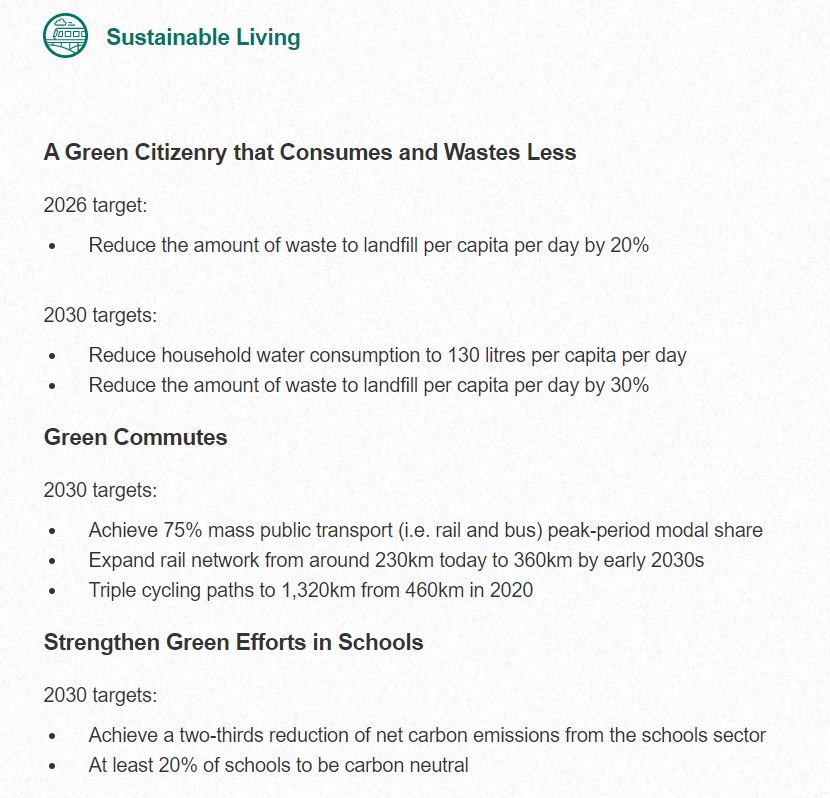 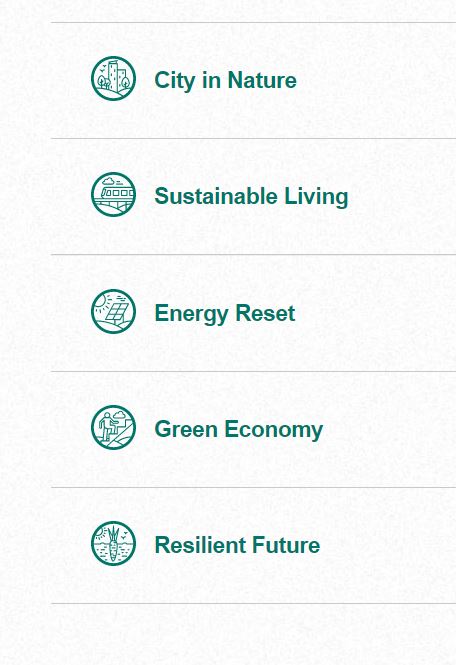 Greening the Red Dot : Building a City in Nature and a Resilient future
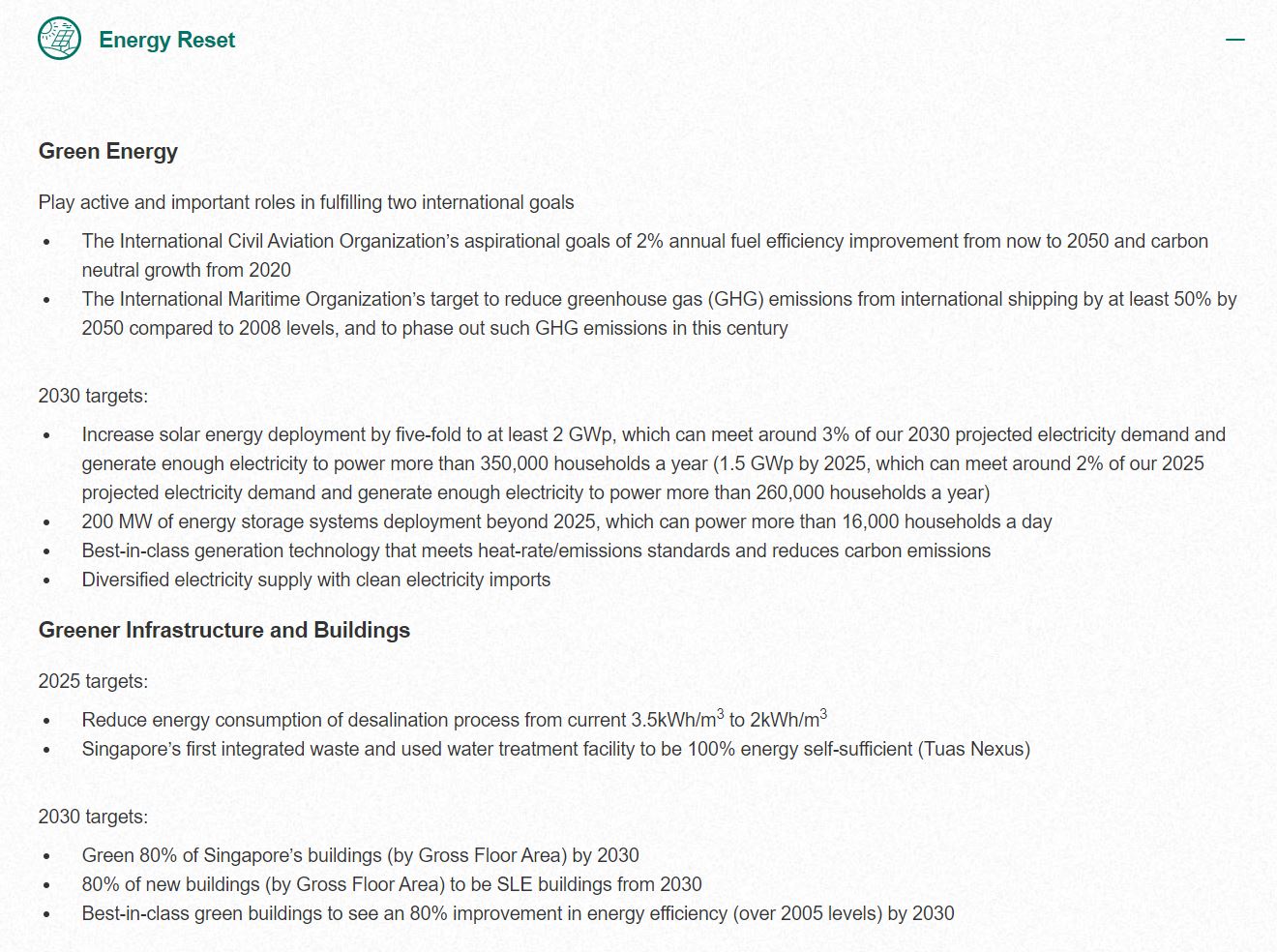 https://www.greenplan.gov.sg/
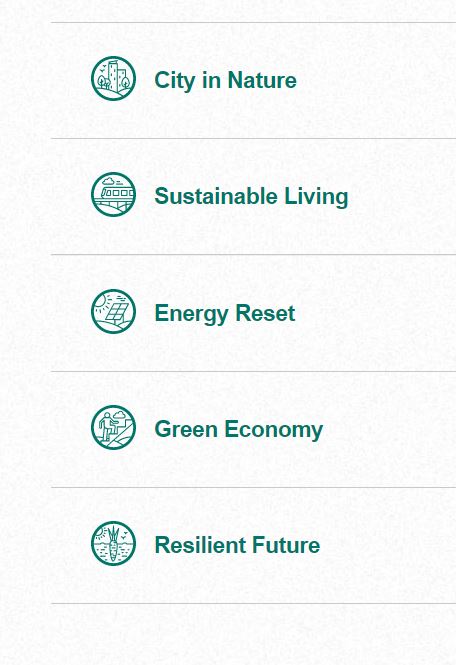 Greening the Red Dot : Building a City in Nature and a Resilient future
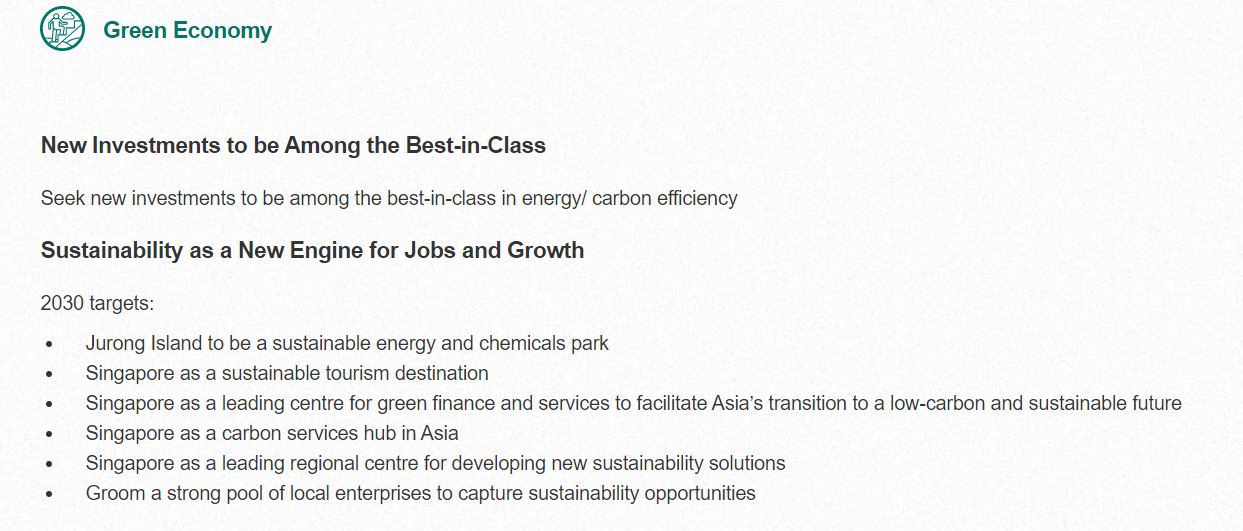 https://www.greenplan.gov.sg/
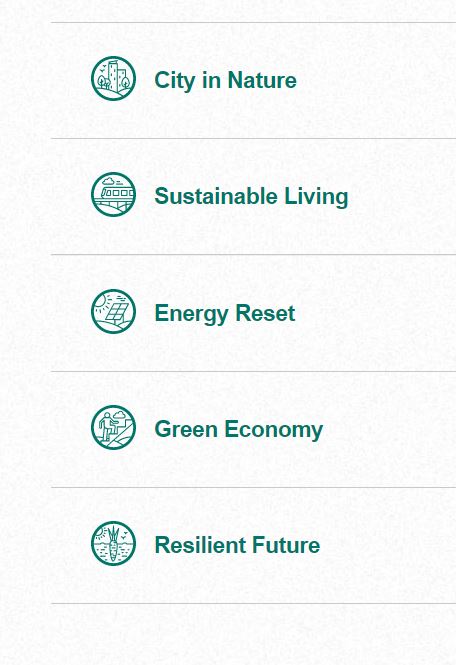 ZOOM MEETING FLOW
UNDERSTANDING THE THEME
GAME IDEAS
COMPETITION MATTERS
IMPORTANT DATES
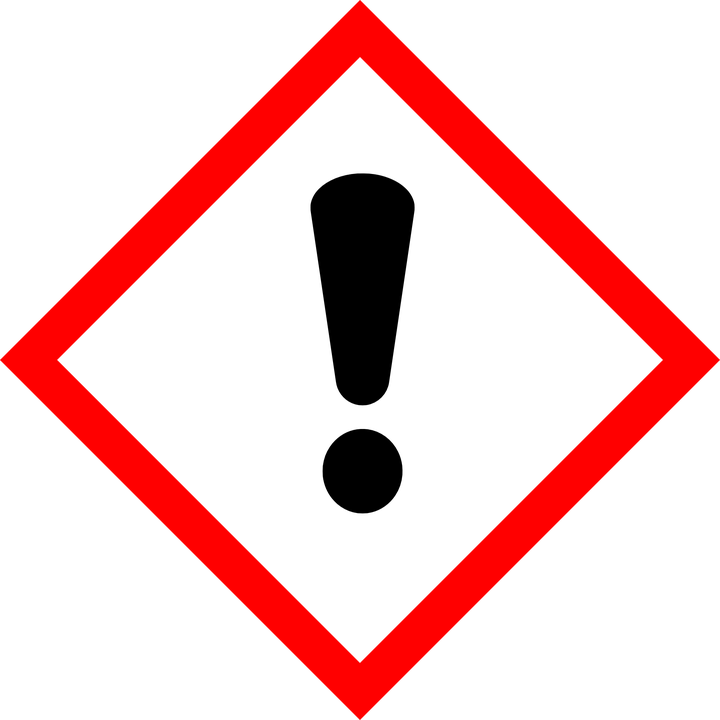 https://www.greenplan.gov.sg/
Greening the Red Dot : Building a City in Nature and a Resilient future
Games submitted by schools in past NPGC3 competitions 

http://npgcc.org/
https://www.greenplan.gov.sg/
Greening the Red Dot : Building a City in Nature and a Resilient future
Game Design 
The team demonstrate a high level of originality and uniqueness in their game. The team's game has many components that are well thought of.  
 The overall art direction is creative and consistent throughout all levels. The art assets are animated fluidly and with flair. Integration is done well.
Greening the Red Dot : Building a City in Nature and a Resilient future
Game is extremely fun and fits the target audience. The game has high replayability.
2 Dimension (2D) using Scratch software
Code by scripting or drag and drop method to create games
https://www.greenplan.gov.sg/
Greening the Red Dot : Building a City in Nature and a Resilient future
Game Design
• Principles  
• Features, seen and hidden  
• Game Aesthetic
• Meaningful Strategic decisions
• Easy to learn, difficult to master  
• Rewards, hidden rewards 
• Game flow – levelling up
ZOOM MEETING FLOW
UNDERSTANDING THE THEME
GAME IDEAS
COMPETITION MATTERS
IMPORTANT DATES
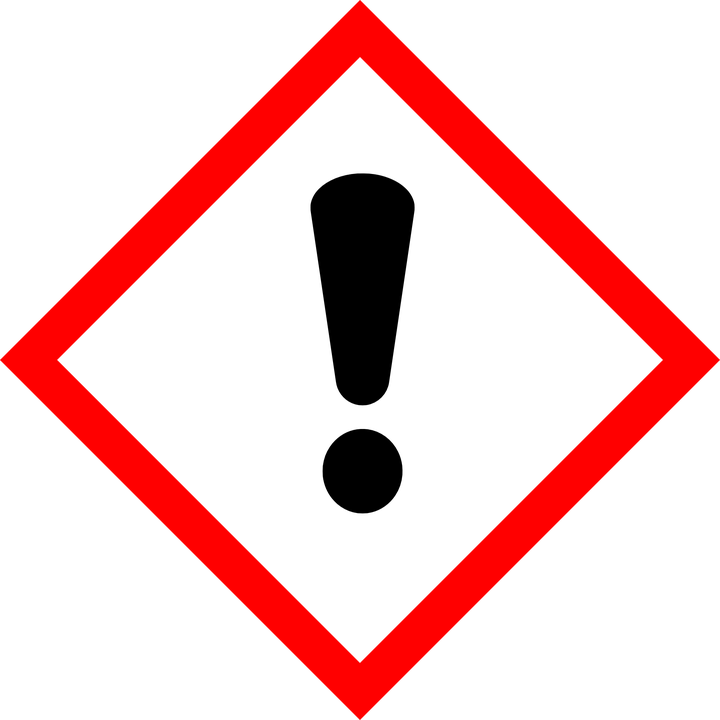 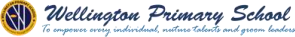 https://www.greenplan.gov.sg/
Greening the Red Dot : Building a City in Nature and a Resilient future
Eligibility
MOE full time students
Primary 3 to 6 
4 members per team (Booth: 2 & Presentation: 2)
https://www.greenplan.gov.sg/
Greening the Red Dot : Building a City in Nature and a Resilient future
Rules and Regulations
• There is no limit to the number of  participating teams from each school but each participating team can only submit one entry. Each team can only consist of 4 members.
• All entries must have not been submitted to any other contests or used for other purposes before, otherwise the submission will be made invalid.  
• All submissions must be original and created by the participating team/s.  
• The contest results will be subject to the judging panel’s final deliberation and assessment. No objection will be entertained.
https://www.greenplan.gov.sg/
Greening the Red Dot : Building a City in Nature and a Resilient future
Rules and Regulations
•  Any plagiarism found shall lead to disqualification of the team.
•	In case of disputes, the decision of the organiser shall prevail.  
• Participants are advised to retain a duplicate copy of their submissions in case of any loss or damage of the entries caused by unforeseen circumstances.  
• All prizes given out by the organiser are non-transferable, non-refundable and non-exchangeable for cash or other service(s).
https://www.greenplan.gov.sg/
Greening the Red Dot : Building a City in Nature and a Resilient future
Intellectual Property Rights
• All submissions must be original and free from infringement of any existing intellectual property rights.  
• The participants shall bear full legal and related responsibilities arising from any  possible breach of intellectual property rights in respect of their entries, and shall  indemnify the organisers and other concerned parties against any claims  and liabilities arising from any such breach.
https://www.greenplan.gov.sg/
Greening the Red Dot : Building a City in Nature and a Resilient future
Intellectual Property Rights
• If a team is found to have disposed of to a third party, such as by assignment,  transfer or provision as security or is making application or registration procedures, etc., for all or any part of the intellectual property rights or any other rights concerning the submitted entry after the submission, the submission will be made invalid.  
• By joining the contest, the participants agree to accept that the organisers have the right to display or publish selected entries from the contest for the following  (but not limited to) purposes: (i) printed publication (ii) online publication (iii) media interview (iv) advertorial (v) offline and online promotion (vi) roadshow and  (vii) any other media.
https://www.greenplan.gov.sg/
Greening the Red Dot : Building a City in Nature and a Resilient future
Use of personal information
• Any information supplied by the participants for the purpose of the contest will be treated as confidential and will not be released by the organisers and any third parties without the participant's permission.  
• Personal information of participants will only be used for communications regarding the submission and selection and otherwise to the extent necessary for administrative matters for the selection.  
• If you have any questions about the use of your personal information in relation to this contest, please send an email to - wtps.npgcc@gmail.com
https://www.greenplan.gov.sg/
Greening the Red Dot : Building a City in Nature and a Resilient future
Judging
• All games will be judged based on rubrics 
• External judges will be invited to assess all the games submission.
https://www.greenplan.gov.sg/
Greening the Red Dot : Building a City in Nature and a Resilient future
Submission of Game Proposal (Poster)
• Students to create using any digital applications (including but not limited to Paint, PowerPoint or other electronic drawing tool) in the poster. The poster must be able to depict their game in accordance to the theme provided. No hand created artwork will be accepted. 
• The digital creation is required to include at least one of the key pillars of the Green Plan.
https://www.greenplan.gov.sg/
Greening the Red Dot : Building a City in Nature and a Resilient future
Game Proposal (Poster)
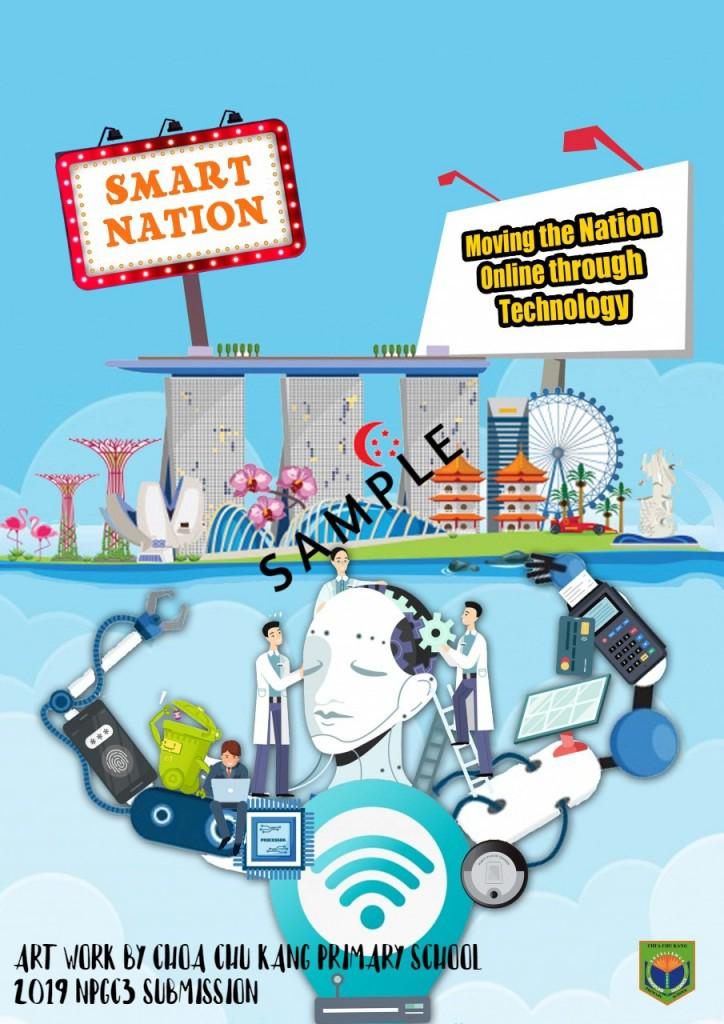 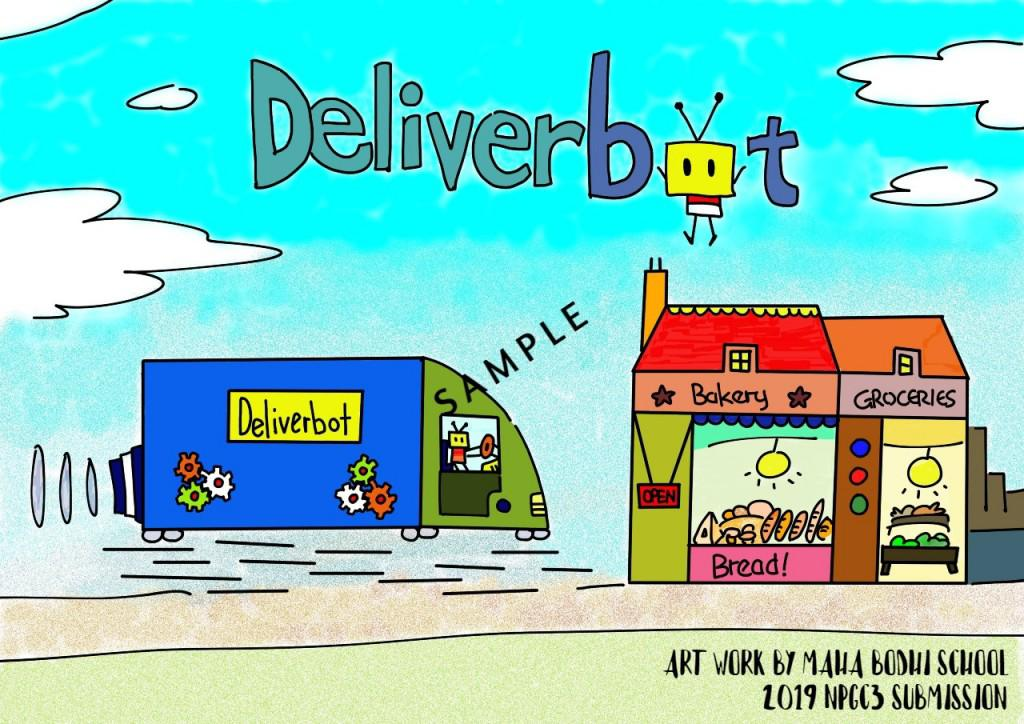 https://www.greenplan.gov.sg/
Greening the Red Dot : Building a City in Nature and a Resilient future
Submission of Game Proposal
In addition, a powerpoint template will be posted on our NPGC3 website. Teams are to use the template to describe what their project is all about. There will be guiding questions in the template for them to refer to. 
Teams would need to submit the first level of their game as part of their game proposal.
Digital art work, powerpoint proposal and the first level of the game have to be submitted as  a zipped folder and named according to the format below:- 

School_Team Name_Title of submission
https://www.greenplan.gov.sg/
Greening the Red Dot : Building a City in Nature and a Resilient future
Items To Submit
Digital Poster
Powerpoint Template
First level of the game
All files are to be zipped emailed to the following email address: wtps.npgcc@gmail.com
Rename file to School_Team Name_Title of submission
Deadline for submission is : Friday, 2nd May 2025 by 5pm
https://www.greenplan.gov.sg/
Greening the Red Dot : Building a City in Nature and a Resilient future
Judging Criteria
Artwork : 
• Creativity  
• Composition and use of colours  
• Relevance to the theme
https://www.greenplan.gov.sg/
Greening the Red Dot : Building a City in Nature and a Resilient future
Results of shortlisted teams
15 will be selected for the finals 
The 15 finalists will be notified on Friday, 16th May 2025 . 
The 15 teams will proceed to complete the full games. i.e. include the other levels of the game, to be presented during the Finals.
https://www.greenplan.gov.sg/
Greening the Red Dot : Building a City in Nature and a Resilient future
Submission of Game for the FINALS
• All zipped folders are to be sent to the following email address:
wtps.npgcc@gmail.com 
• Deadline for submission is : Friday, 22nd  August 2025 by 5pm
https://www.greenplan.gov.sg/
Greening the Red Dot : Building a City in Nature and a Resilient future
Finals
15 teams must prepare their game booth, and oral presentation of their game to a judging panel.  
Finals will be held at the hosting school on Wednesday,  3rd September 2025.
On-Site presentation
Date: 3rd  September 2025 (Wed)              Time: 1 pm – 5 pm               Venue: Wellington Primary School
Schools can come earlier to start decorating their booth from 12pm onwards. 

Oral presentation will commence at 1pm. 

Booth presentation & booth voting will start at 2pm.

Prize-giving ceremony will take place at 4.45pm. (est)
On-Site presentation
There are two parts to the on-site presentation:

Part one: Booth Presentation
Part two: Oral presentation
Best Booth Award (audience voting)
Apart from professional judging, audience will get to vote for the best decorated booth
This voting is separate from the overall score
The booth voted as the best decorated booth will be awarded a prize
Booth Presentation (external judges)
15 teams will be selected to present their games
Teams are allowed to decorate their booths from 11am at the venue on the day of presentation.
Points will be awarded for booth decorations.  Points for decorations will be incorporated into the final score for on-site presentation
Rubrics for booth decoration
Relevance to theme - 30%
Teams can decorate their booths to reflect the theme of the competition as much as they can to get high score in this category
Creativity  - 30%
Props  - 30%
Teams can use props that may be relevant to their games to attract the audience. The better the props, the higher is the score.
Colours     - 10%
 Refers to the use of colours to increase the aesthetic appeals of their booths
Oral presentation
•Selected teams for on-site presentation are required to give a 10 min presentation in front of a judging panel
 
•Points for oral presentation constitute the other half of the total score.
Rubrics for presentation:
Relevance to theme  - 30%
Teams are to show that they are able to align their games to the theme of the competition
Clarity of game presentation  - 30%
Teams are able to articulate and explain the concept of their game
 Clarity of game logic  - 30%
Teams are able to explain how the flow of their creation
 Fluency of speech  - 10%
https://www.greenplan.gov.sg/
Greening the Red Dot : Building a City in Nature and a Resilient future
Finals
• Breakdown of scores
https://www.greenplan.gov.sg/
Greening the Red Dot : Building a City in Nature and a Resilient future
Prizes
Trophies will be awarded to ; 
Champion 
 First and Second runner-up 
 2 consolation prizes 
Best Art Work/ poster design 
Best Booth (voting)
ZOOM MEETING FLOW
UNDERSTANDING THE THEME
POSSIBLE GAME IDEAS
COMPETITION MATTERS
IMPORTANT DATES
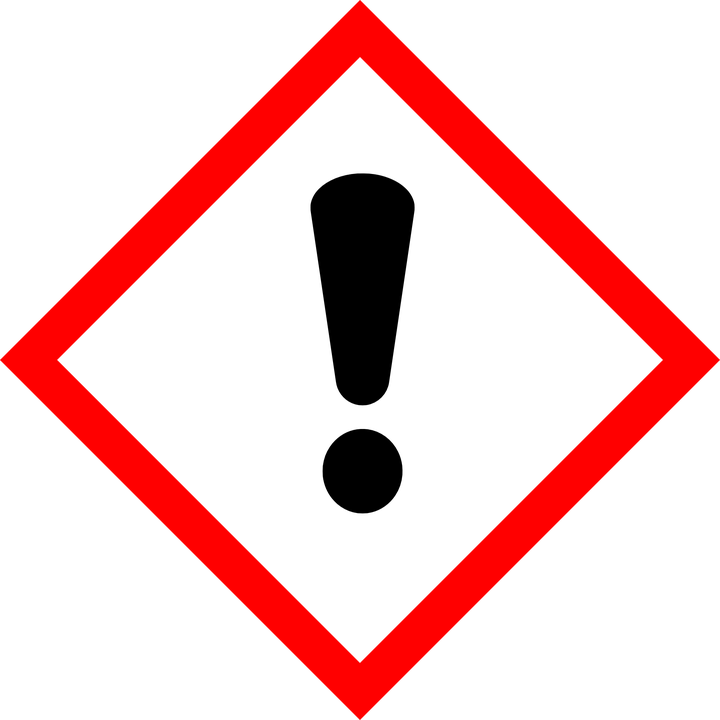 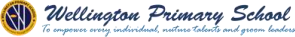 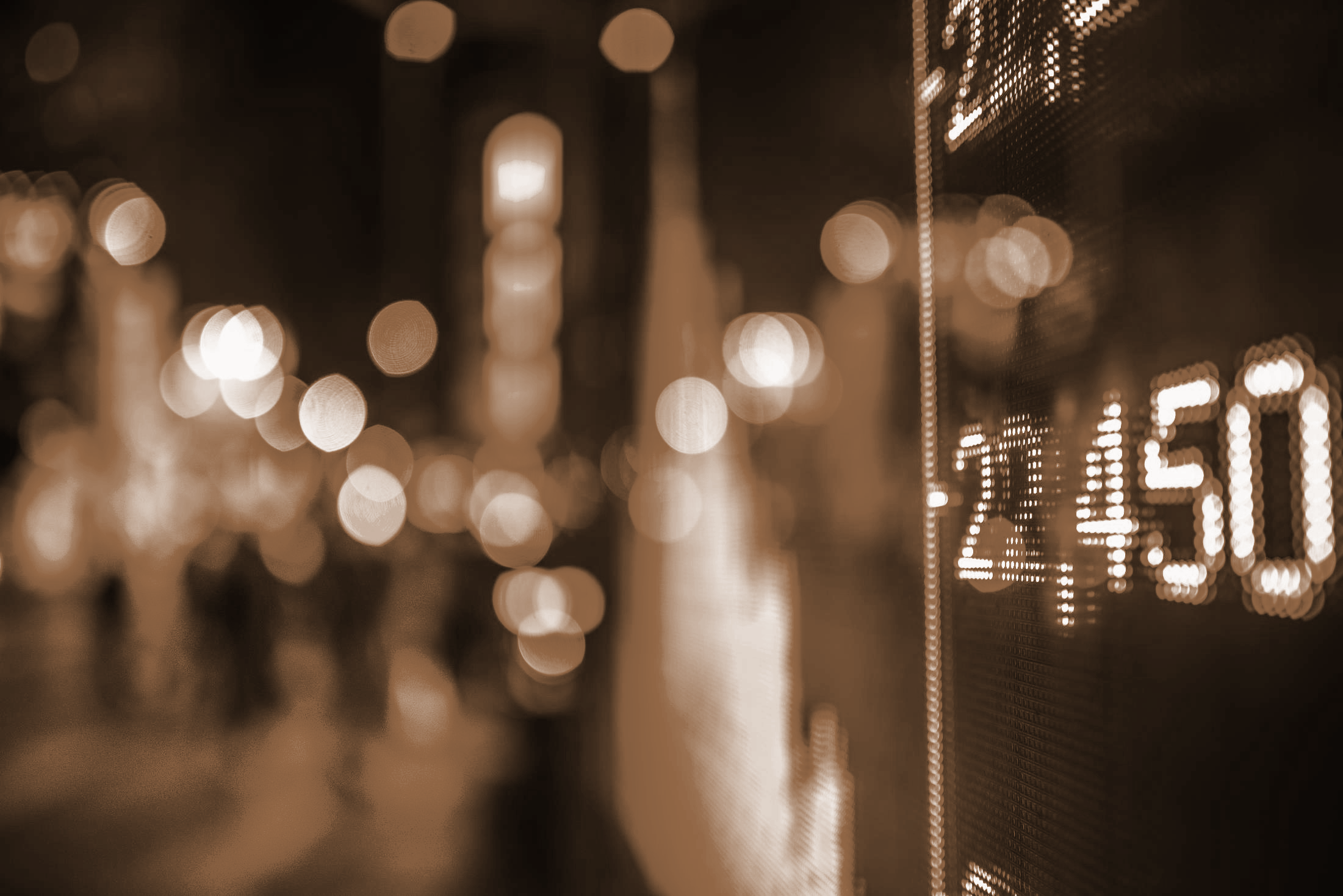 Important dates
Students Briefing & Scratch Training 
(Friday, 2nd April 2025, 1.30pm-3.30pm )
1st submission - Proposals, names of participants
(Friday, 2nd May 2025 by 5pm)
Results for shortlisted 15 teams 
(Friday, 16th May 2025)
2nd submission- Full game submission
(Friday, 22nd August 2025 by 5pm)
FINALS (F2F + prize-giving ceremony)
(Wednesday, 3rd September 2025, 1pm-5pm)
https://www.greenplan.gov.sg/
Greening the Red Dot : Building a City in Nature and a Resilient future
Enquiries
You may access the FAQs on our NPGCC website
Alternatively, check out our FB page for updates https:// www.facebook.com/npgcc/
wtps.npgcc@gmail.com
ZOOM MEETING FLOW
UNDERSTANDING THE THEME
POSSIBLE GAME IDEAS
COMPETITION MATTERS
IMPORTANT DATES
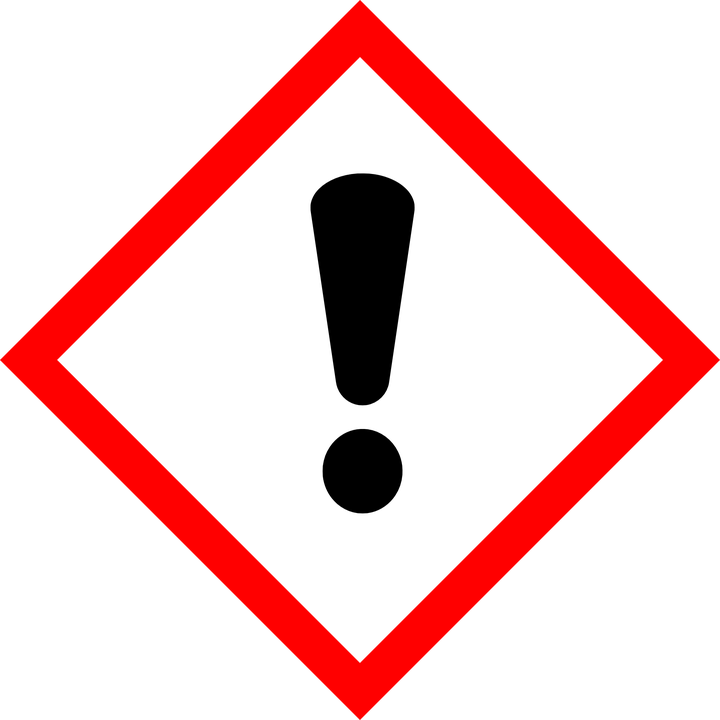 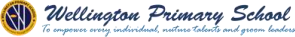 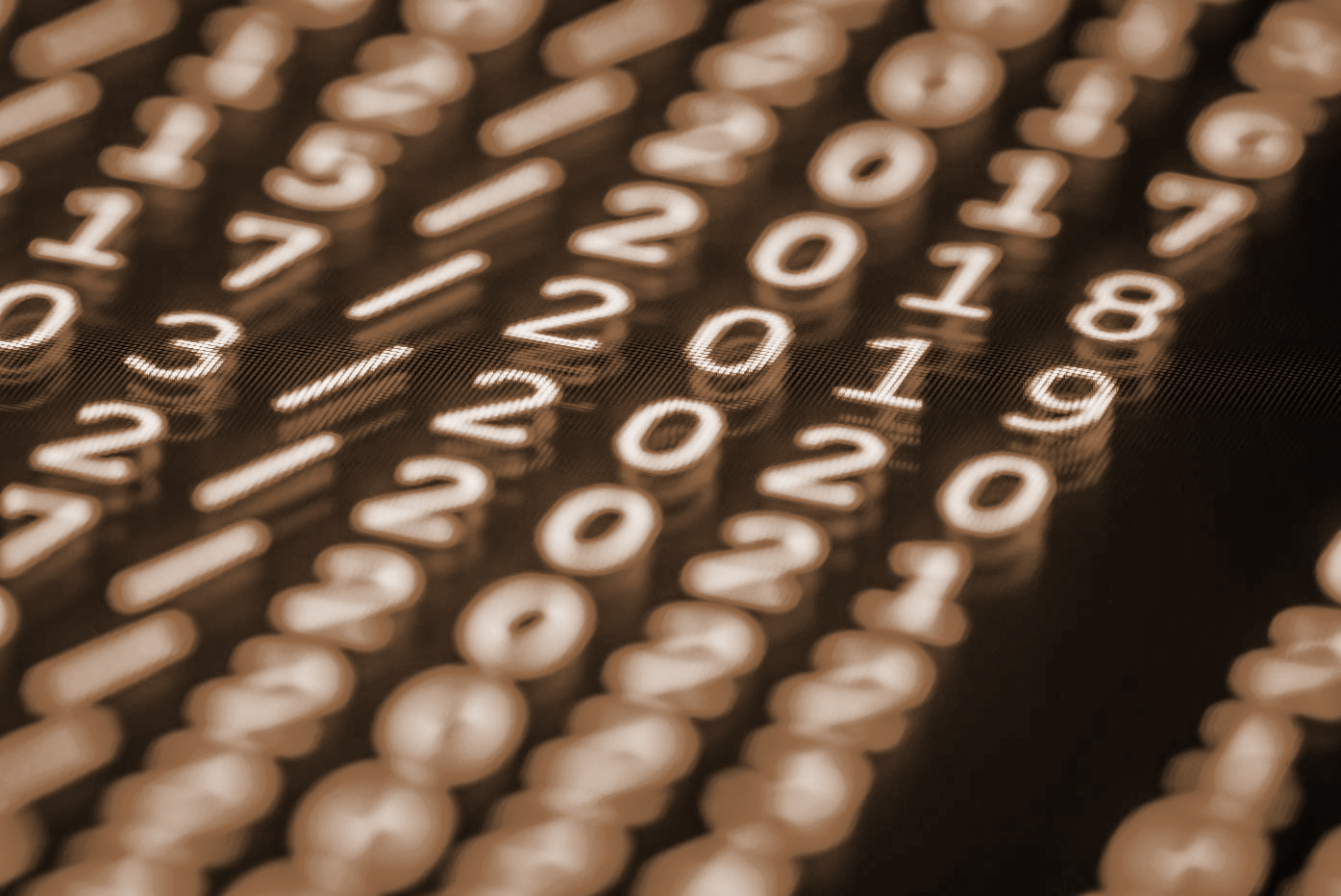 Q & A
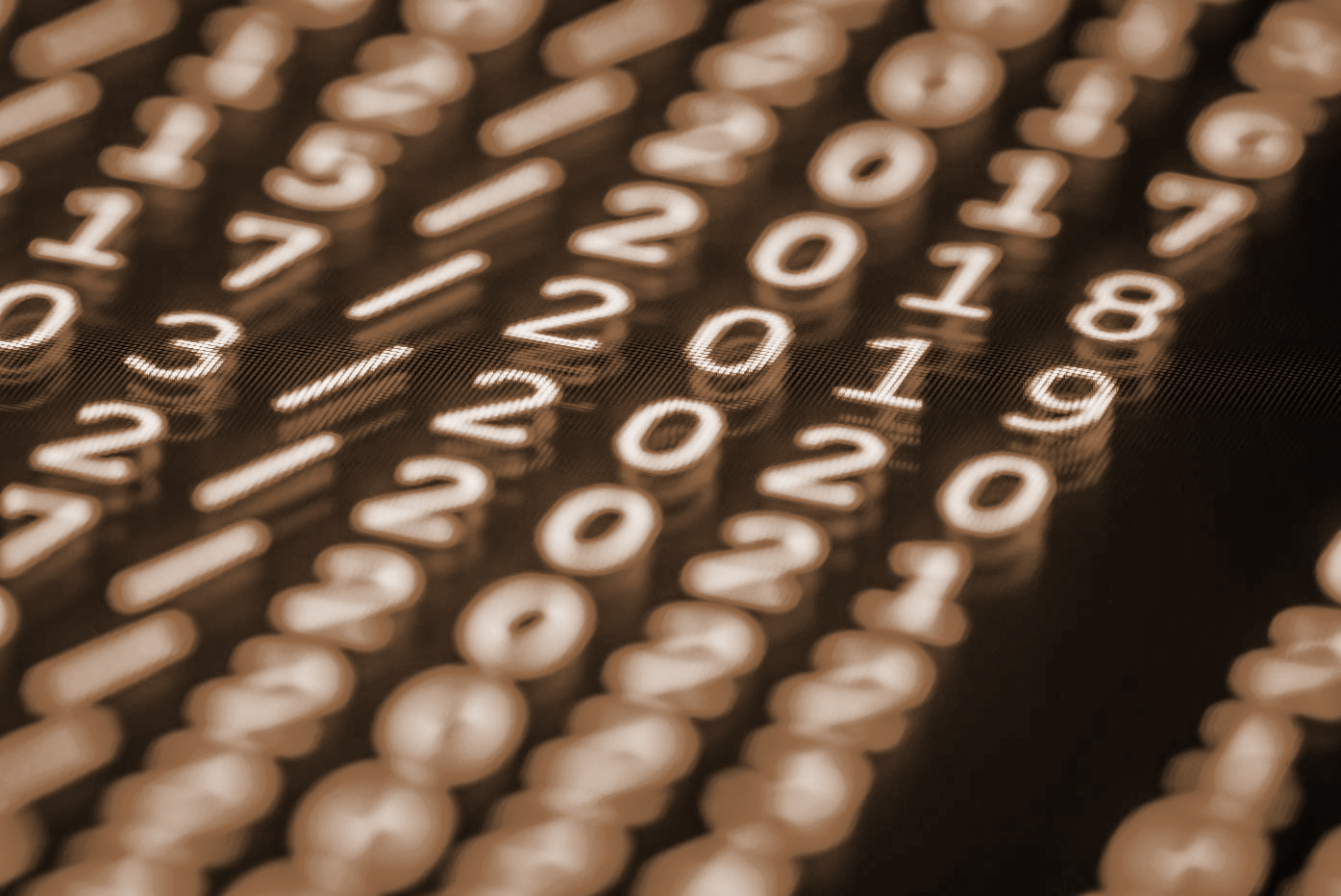 THANK YOU
AND 
GOOD LUCK!